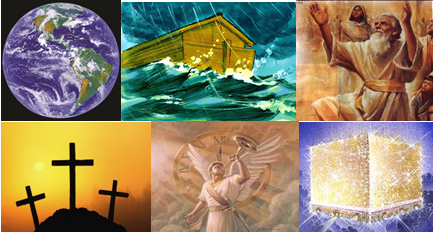 The Bible – Beginning to End
The Church – Redemption – The Blessed Hope – 9/29/2020
Presented by Clifford Phipps
Transition Time Line
Jesus
Triumphal entry
Holy Spirit Arrives
Redemption
Judaism
Transition
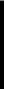 Church
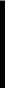 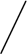 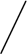 54 days
1,988 years to date
Pentecost, 
6 Sivan, 32 AD
173,880th day
10 Nisan, 32 AD
Eph 1:7-8
7 In Him we have redemption through His blood, the forgiveness of our trespasses, according to the riches of His grace 8 which He lavished on us.
NASU
Acts 10:43
"Of Him all the prophets bear witness that through His name everyone who believes in Him receives forgiveness of sins." 
NASU
Gal 1:3-4
Grace to you and peace from God our Father and the Lord Jesus Christ, 4 who gave Himself for our sins so that He might rescue us from this present evil age, according to the will of our God and Father,
NASU
Rev 1:5
….and from Jesus Christ, the faithful witness, the firstborn of the dead, and the ruler of the kings of the earth. To Him who loves us and released us from our sins by His blood 
NASU
Eph 1:13
13 In Him, you also, after listening to the message of truth, the gospel of your salvation — having also believed, you were sealed in Him with the Holy Spirit of promise, 
NASU
Faith
Love 
Hope
Belief (Genuine belief in the Gospel)
Receiving the Holy Spirit
Keep your focus on the return of Jesus Christ
Col 1:9-11
For this reason also, since the day we heard of it, we have not ceased to pray for you and to ask that you may be filled with the knowledge of His will in all spiritual wisdom and understanding, 10 so that you will walk in a manner worthy of the Lord, to please Him in all respects, bearing fruit in every good work and increasing in the knowledge of God; 
NASU
Rom 11:25
25 For I do not want you, brethren, to be uninformed of this mystery — so that you will not be wise in your own estimation — that a partial hardening has happened to Israel until the fullness of the Gentiles has come in; 
NASU
1 Peter 1:3-6
3 Blessed be the God and Father of our Lord Jesus Christ, who according to His great mercy has caused us to be born again to a living hope through the resurrection of Jesus Christ from the dead,
1 Peter 1:3-6
4 to obtain an inheritance which is imperishable and undefiled and will not fade away, reserved in heaven for you, 5 who are protected by the power of God through faith for a salvation ready to be revealed in the last time. 
NASU
Phil 3:20-21
For our citizenship is in heaven, from which also we eagerly wait for a Savior, the Lord Jesus Christ; 21 who will transform the body of our humble state into conformity with the body of His glory, by the exertion of the power that He has even to subject all things to Himself.
NASU
1 Thess 4:13-17
 But we do not want you to be uninformed, brethren, about those who are asleep, so that you will not grieve as do the rest who have no hope. 14 For if we believe that Jesus died and rose again, even so God will bring with Him those who have fallen asleep in Jesus. 15 For this we say to you by the word of the Lord, that we who are alive and remain until the coming of the Lord, will not precede those who have fallen asleep. 16 For the Lord Himself will descend from heaven with a shout, with the voice of the archangel and with the trumpet of God, and the dead in Christ will rise first. 17 Then we who are alive and remain will be caught up together with them in the clouds to meet the Lord in the air, and so we shall always be with the Lord.
1 Thess 4:13
 But we do not want you to be uninformed, brethren, about those who are asleep, so that you will not grieve as do the rest who have no hope. 
NASU
John 14:19
 "After a little while the world will no longer see Me, but you will see Me; because I live, you will live also.
NASU
Rom 6:4-6
Therefore we have been buried with Him through baptism into death, so that as Christ was raised from the dead through the glory of the Father, so we too might walk in newness of life. 5 For if we have become united with Him in the likeness of His death, certainly we shall also be in the likeness of His resurrection, 
NASU
1 Thess 4:14
14 For if we believe that Jesus died and rose again, even so God will bring with Him those who have fallen asleep in Jesus. 
NASU
1 Thess 4:15
15 For this we say to you by the word of the Lord, that we who are alive and remain until the coming of the Lord, will not precede those who have fallen asleep. 
NASU
1 Thess 4:16-17
16 For the Lord Himself will descend from heaven with a shout, with the voice of the archangel and with the trumpet of God, and the dead in Christ will rise first. 
17 Then we who are alive and remain will be caught up together with them in the clouds to meet the Lord in the air, and so we shall always be with the Lord. 
NASU
1 Cor 15:51-54
Behold, I tell you a mystery; we will not all sleep, but we will all be changed, 52 in a moment, in the twinkling of an eye, at the last trumpet; for the trumpet will sound, and the dead will be raised imperishable, and we will be changed. 53 For this perishable must put on the imperishable, and this mortal must put on immortality. 
NASU
1 Thess 5:9
 For God has not destined us for wrath, but for obtaining salvation through our Lord Jesus Christ, 10 who died for us, so that whether we are awake or asleep, we will live together with Him. 
NASU
1 Thess 1:6
10 and to wait for His Son from heaven, whom He raised from the dead, that is Jesus, who rescues us from the wrath to come.
NASU
Rev 3:10
10 'Because you have kept the word of My perseverance, I also will keep you from the hour of testing, that hour which is about to come upon the whole world, to test those who dwell on the earth.
NASU
Believer Timeline
Jesus
Heaven
 7 Years
Heaven
NH
NE
NJ
2ndComing
Rapture
Die
Millennium
1000 Years
2 Cor 5:6-9
Therefore, being always of good courage, and knowing that while we are at home in the body we are absent from the Lord —  7 for we walk by faith, not by sight —  8 we are of good courage, I say, and prefer rather to be absent from the body and to be at home with the Lord. 
NASU
Believer Timeline
Jesus
Heaven
 7 Years
Heaven
NH
NE
NJ
2ndComing
Rapture
Die
Millennium
1000 Years
Believer Timeline
Jesus
Heaven
 7 Years
Heaven
NH
NE
NJ
2ndComing
Rapture
Die
Millennium
1000 Years
Don’t Die
Eph 6:12-13
12 For our struggle is not against flesh and blood, but against the rulers, against the powers, against the world forces of this darkness, against the spiritual forces of wickedness in the heavenly places. 
NASU
2 Cor 10:3-5
3 For though we walk in the flesh, we do not war according to the flesh, 4 for the weapons of our warfare are not of the flesh, but divinely powerful for the destruction of fortresses. 5 We are destroying speculations and every lofty thing raised up against the knowledge of God,
NASU
Titus 2:11-14
For the grace of God has appeared, bringing salvation to all men, 12 instructing us to deny ungodliness and worldly desires and to live sensibly, righteously and godly in the present age, 13 looking for the blessed hope and the appearing of the glory of our great God and Savior, Christ Jesus, 14 who gave Himself for us to redeem us from every lawless deed, and to purify for Himself a people for His own possession, zealous for good deeds.
Transition Time Line
25 Prophecies fulfilled
Triumphal entry
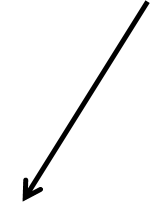 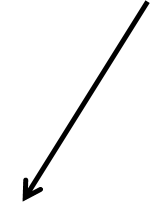 Birth
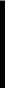 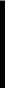 Judaism
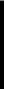 Church
Transition
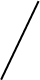 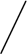 Jesus ministry on earth to Israel (3 ½ years)
Changed the spiritual world (54 days)
The church era (1980 years to date)
173,880th day